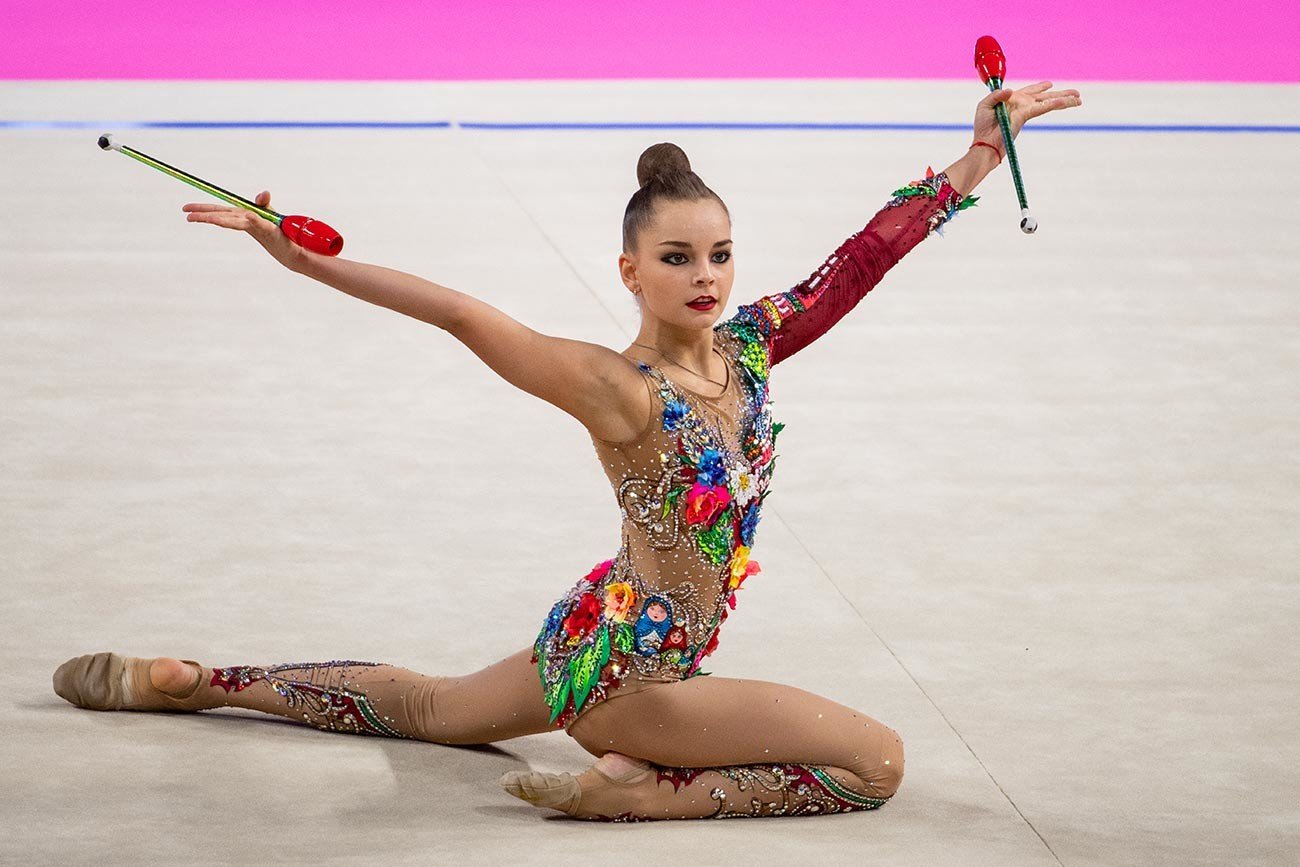 ФЕДЕРАЛЬНОЕ ГОСУДАРСТВЕННОЕ БЮДЖЕТНОЕ ОБРАЗОВАТЕЛЬНОЕ УЧРЕЖДЕНИЕ ВЫСШЕГО ПРОФЕССИОНАЛЬНОГО ОБРАЗОВАНИЯ «ВОЛГОГРАДСКАЯ ГОСУДАРСТВЕННАЯ АКАДЕМИЯ ФИЗИЧЕСКОЙ КУЛЬТУРЫ»Кафедра теории и технологий физической культуры и спортаБиомеханические аспекты двигательной деятельности в художественной гимнастике
Работу выполнила Суслова С.А.
Студентка 203 группы ФГБОУ ВО «ВГАФК» 
Руководители: 
Лущик. И.В., доцент кафедры ТиТФКиС ФГБОУ ВО «ВГАФК» и 
Абдрахманова И.В., доцент кафедры ТиТФКиС ФГБОУ ВО «ВГАФК»
Классификация движений в художественной гимнастике
равновесия​
повороты​
прыжки
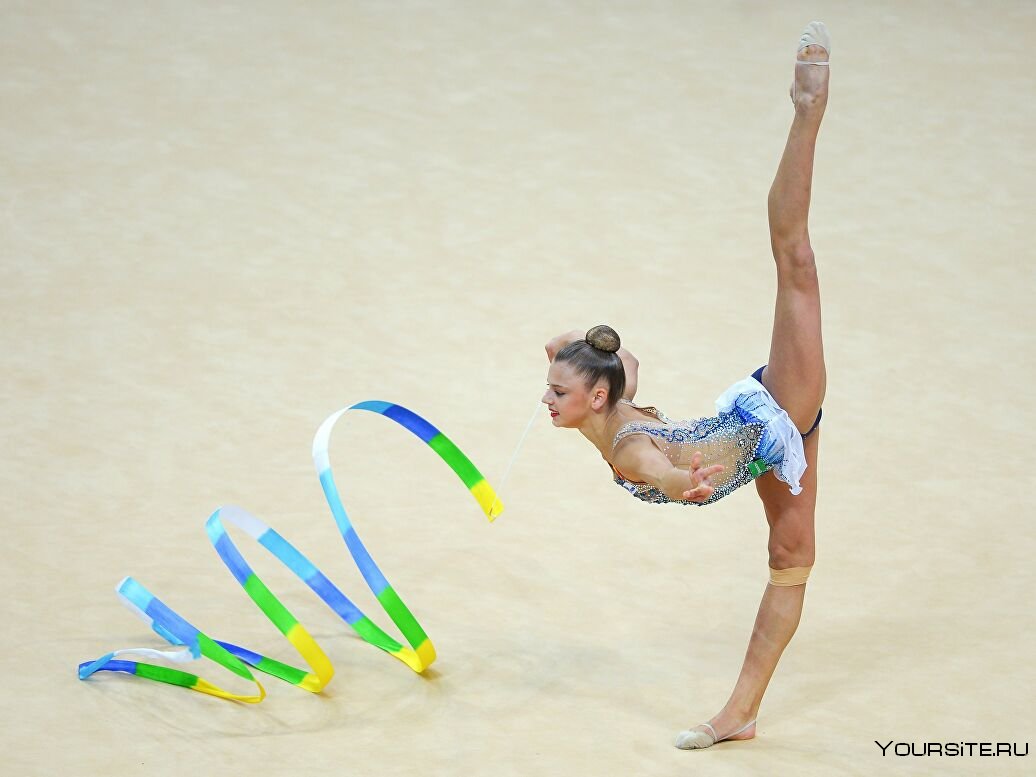 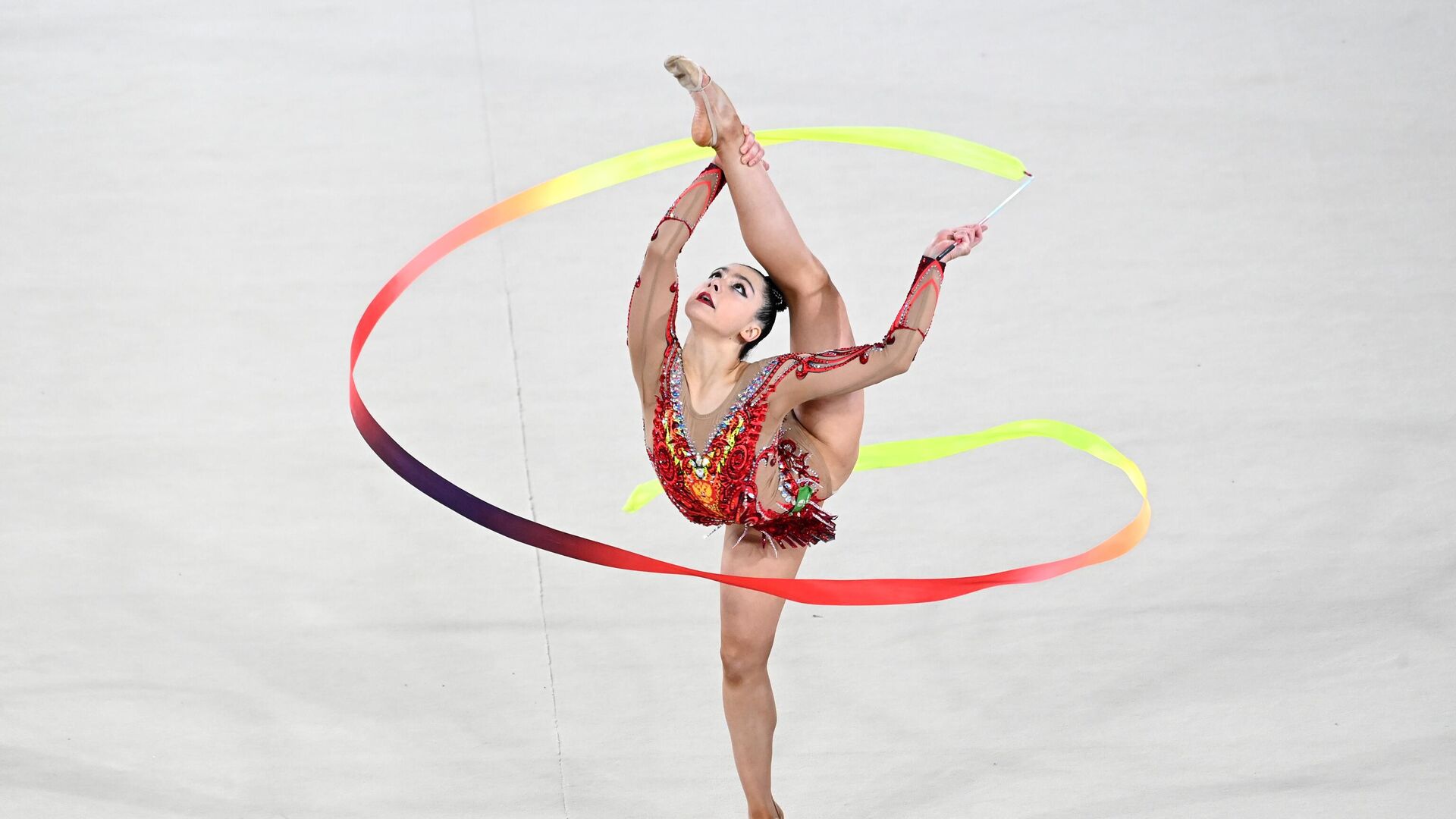 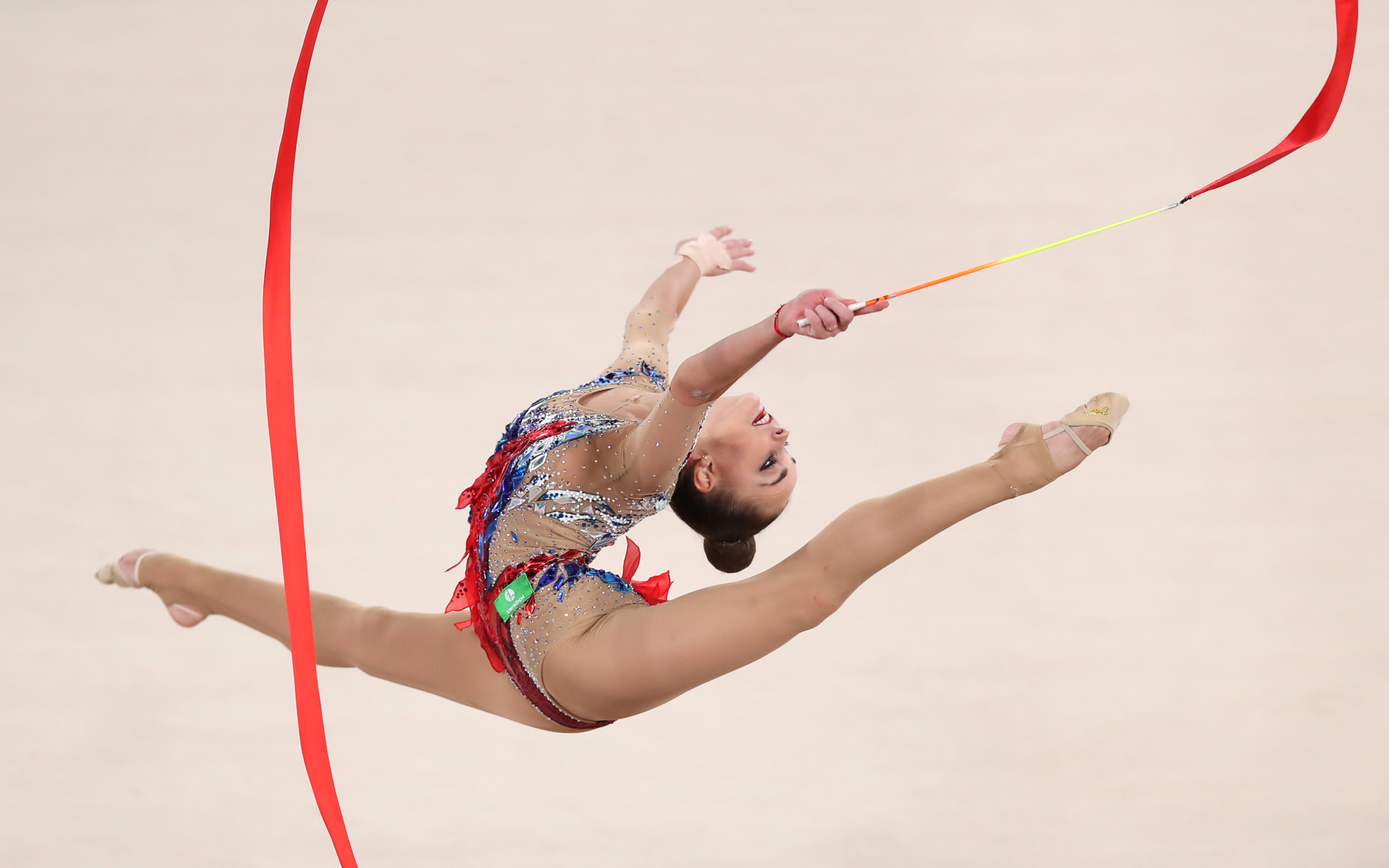 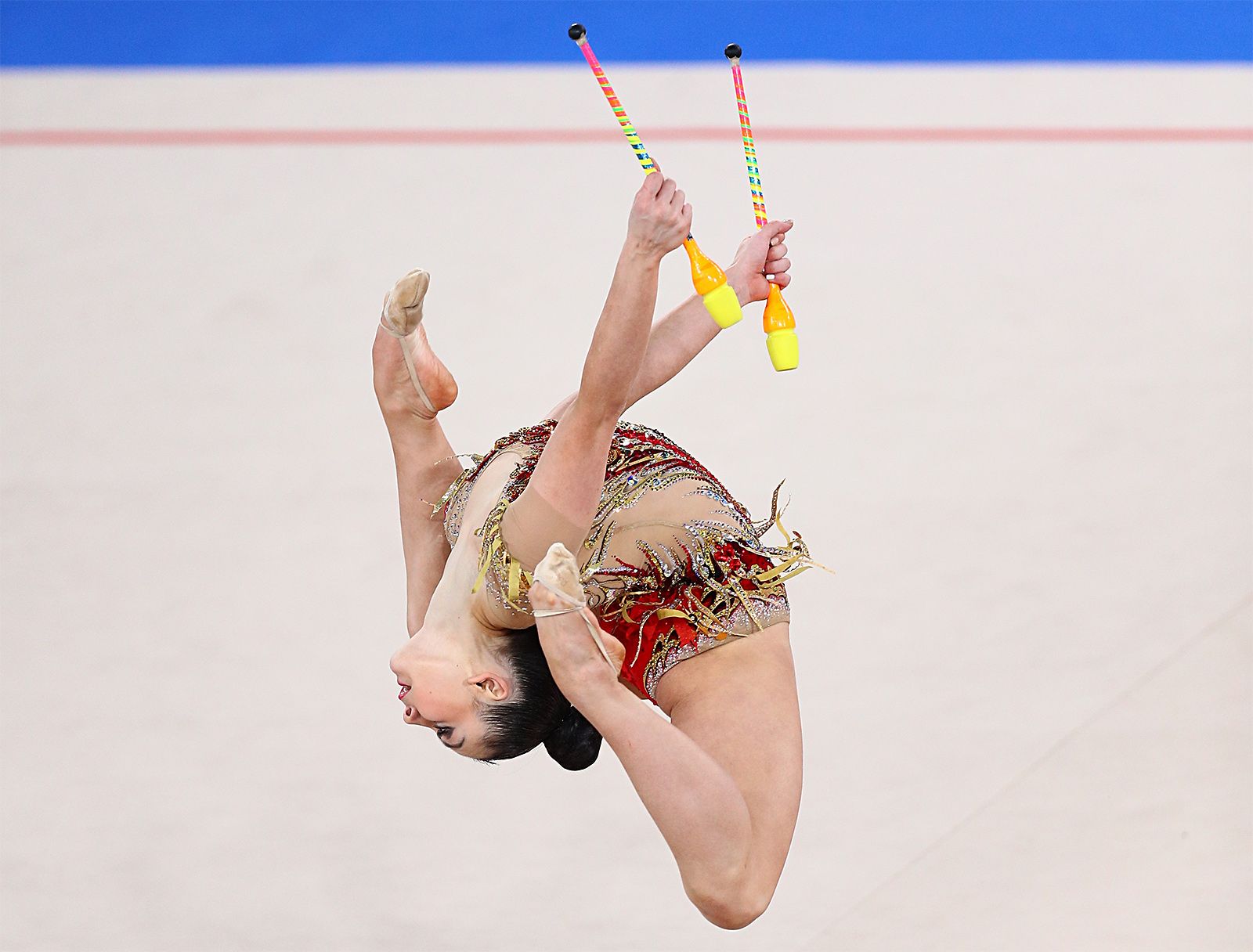 Прыжки по положению туловища
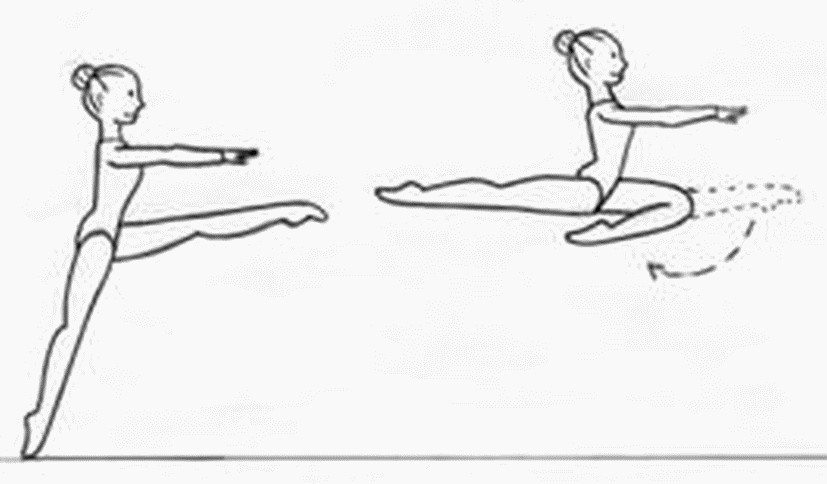 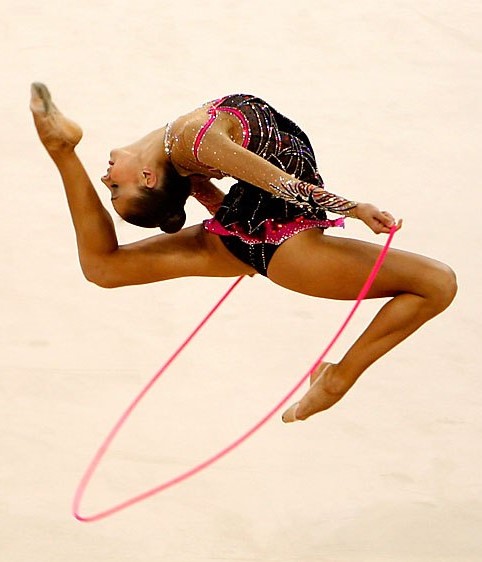 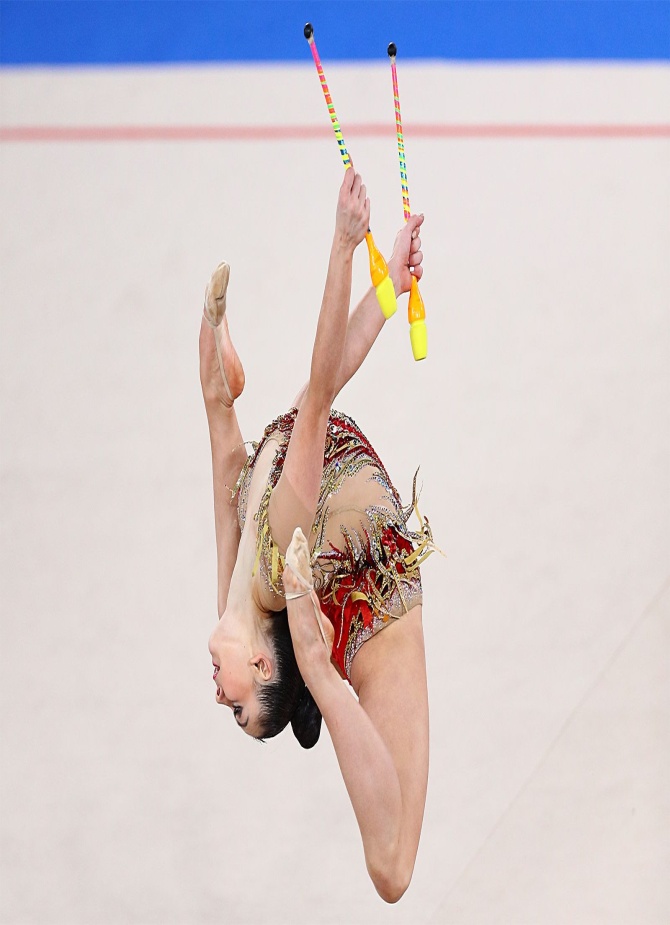 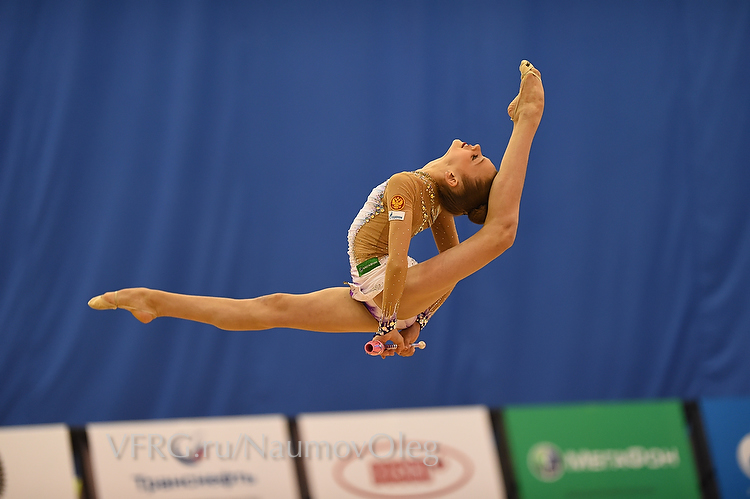 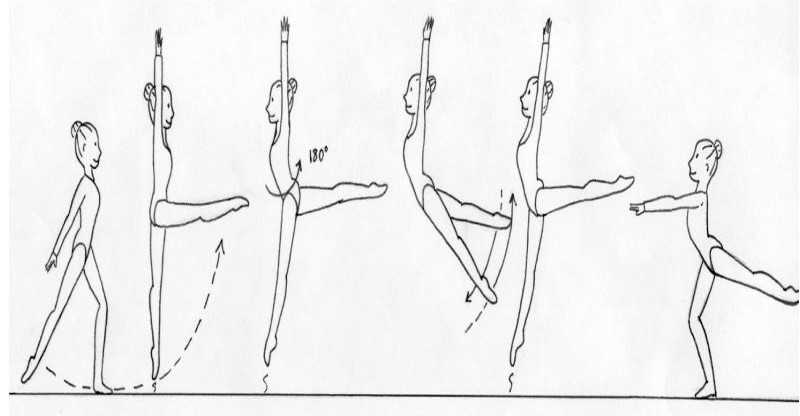 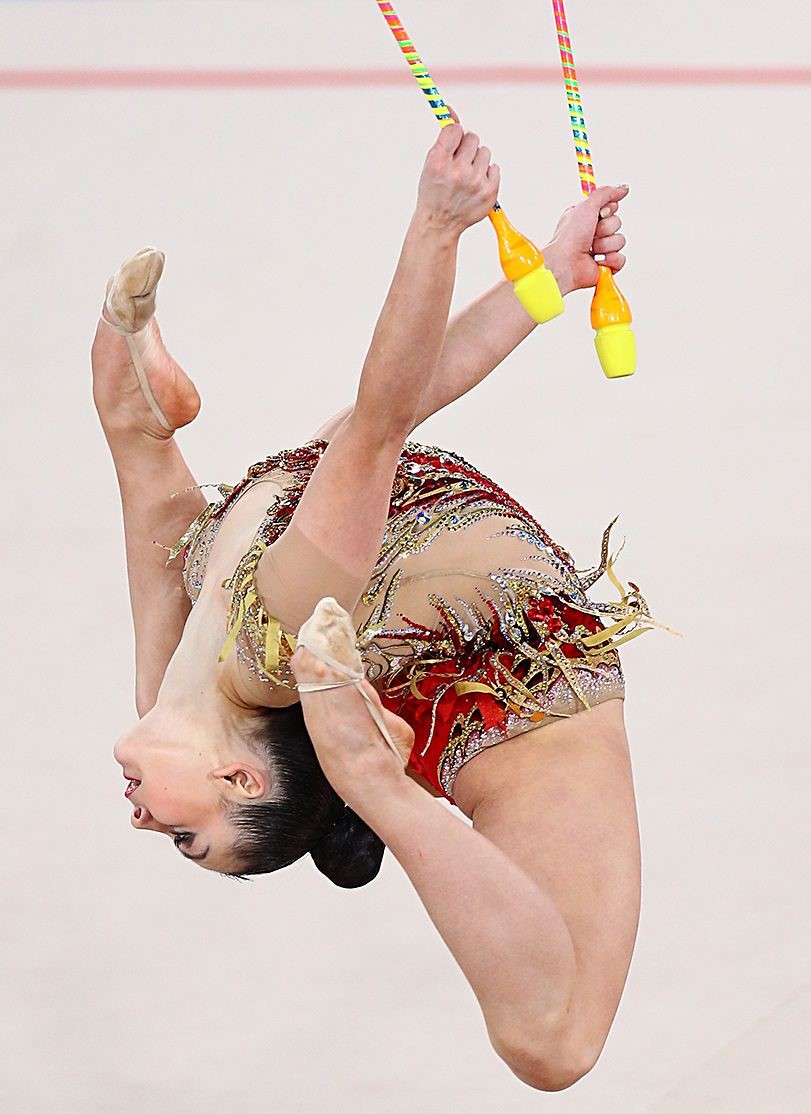 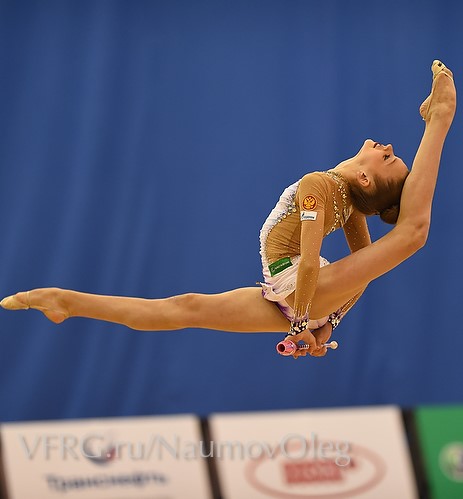 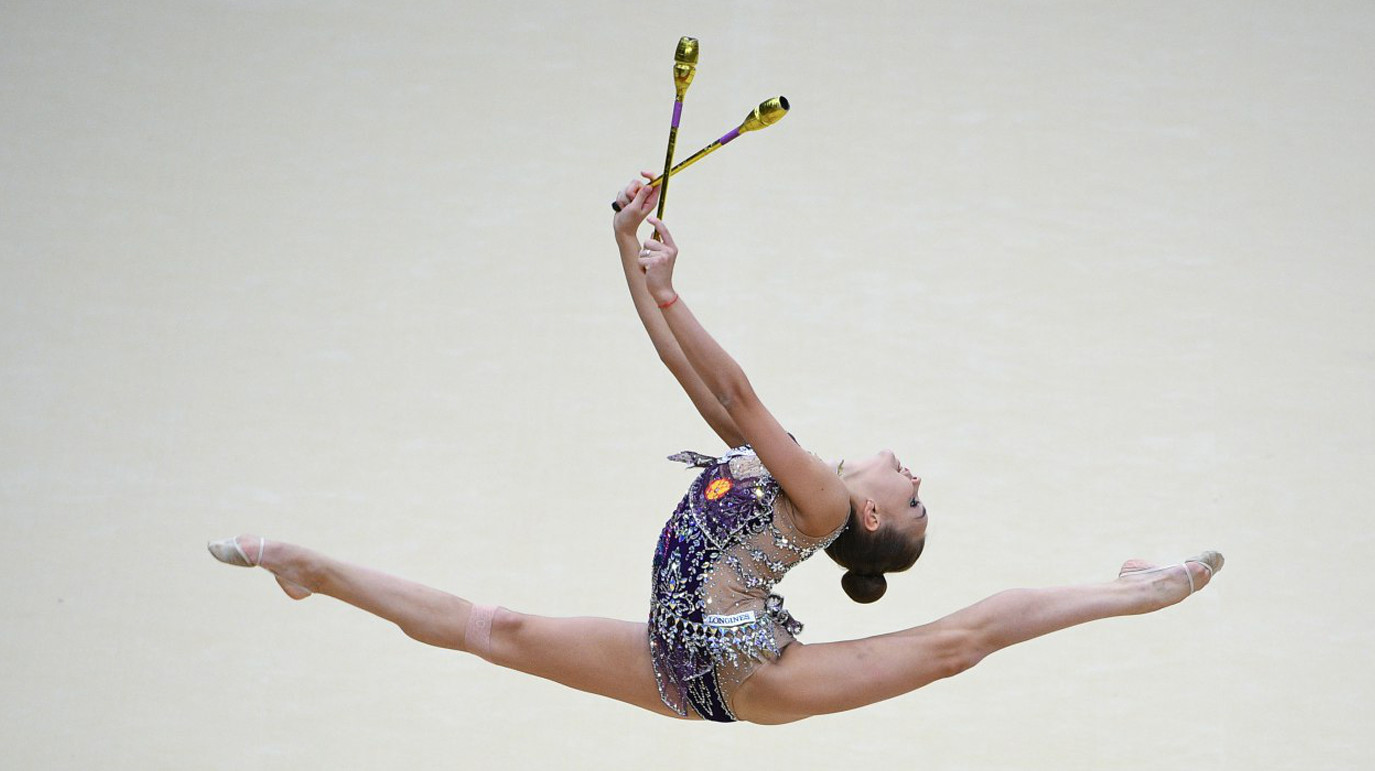 Фазы прыжка
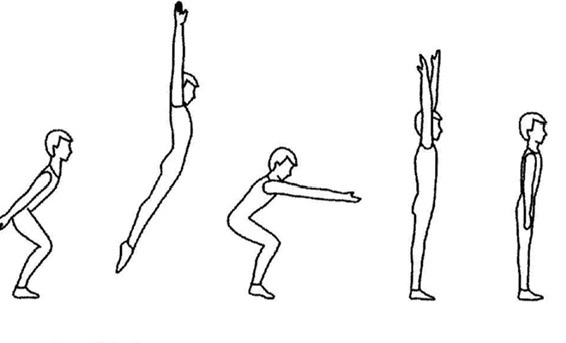 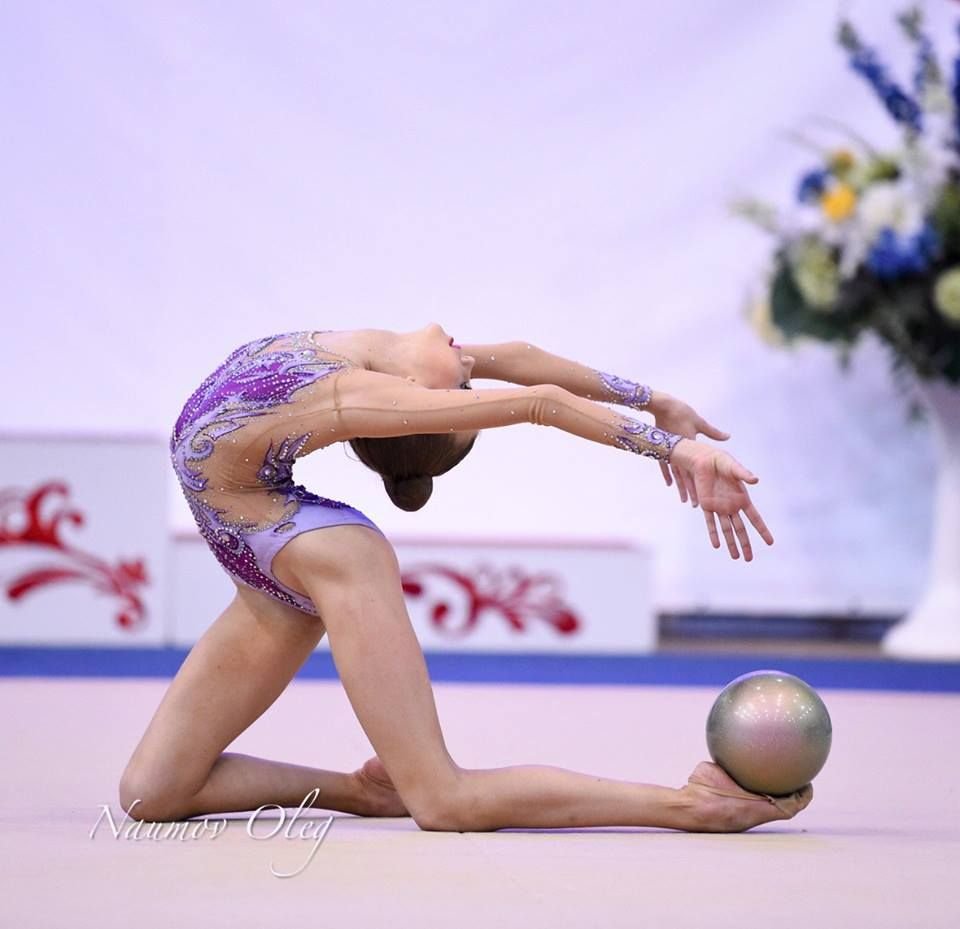 Отталкивание
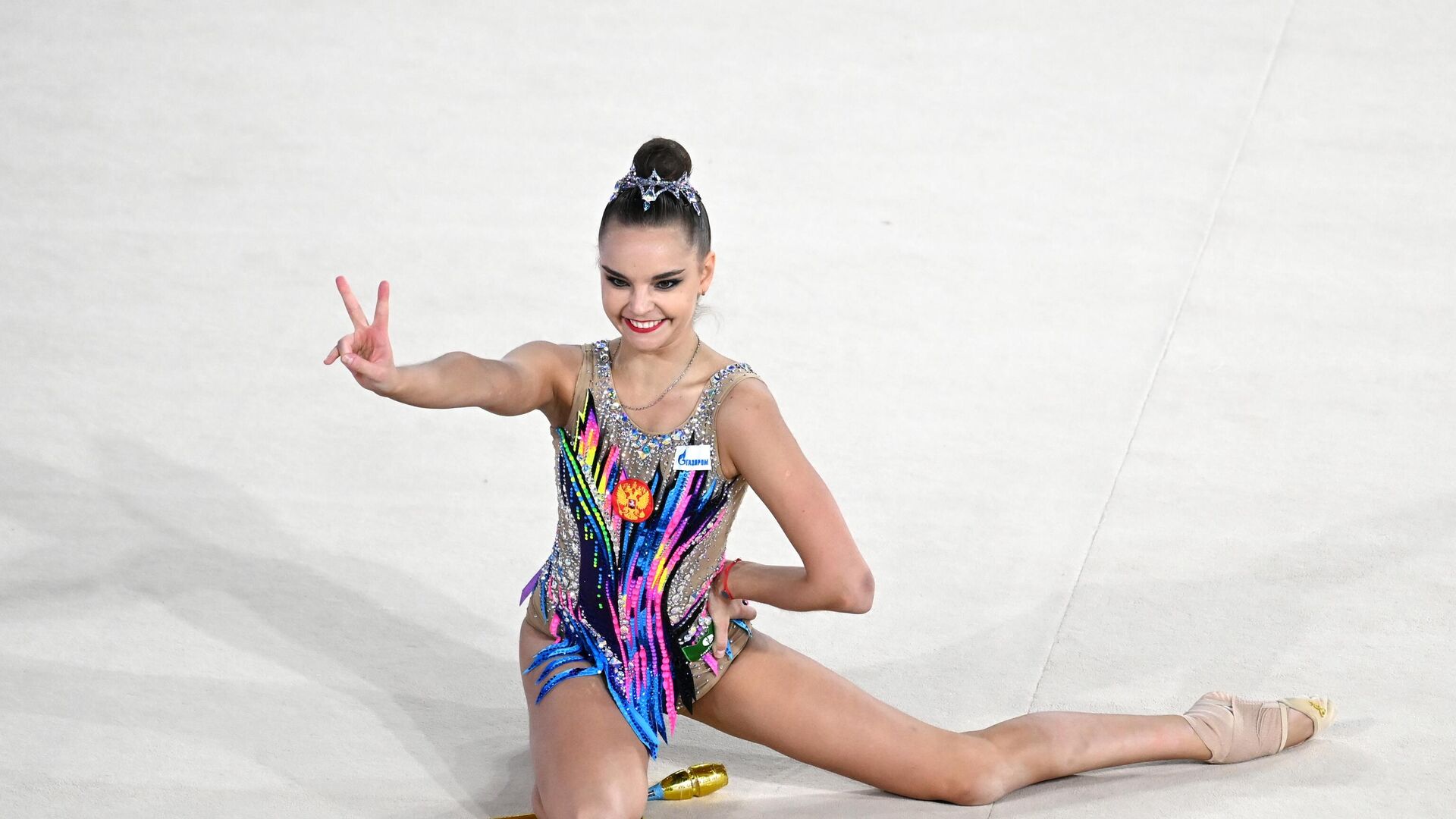 Приземление
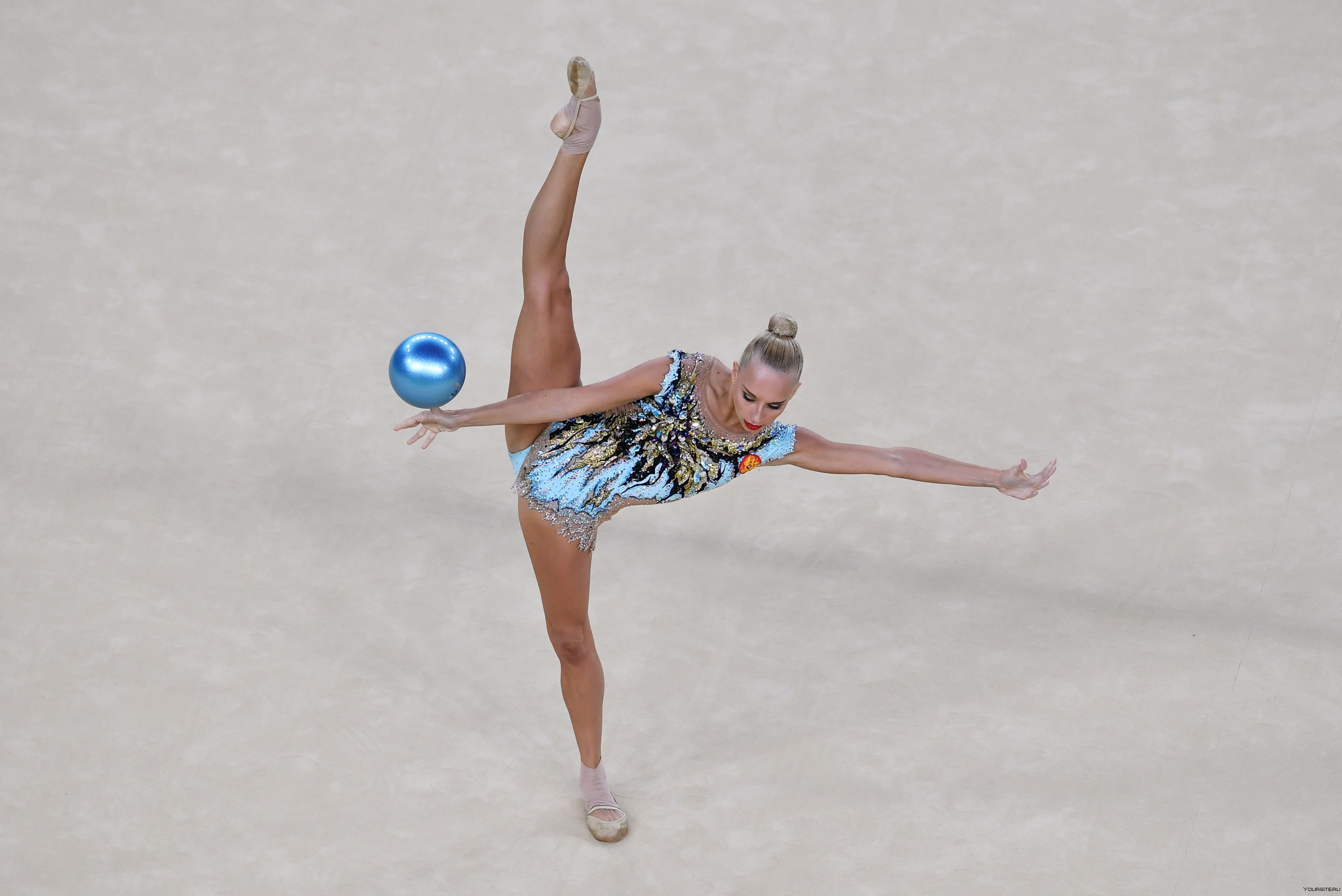 Равновесия
Заднее равновесие с помощью рук
Боковое равновесие с наклоном без руки
Заднее равновесие
Равновесие с опорой на грудь
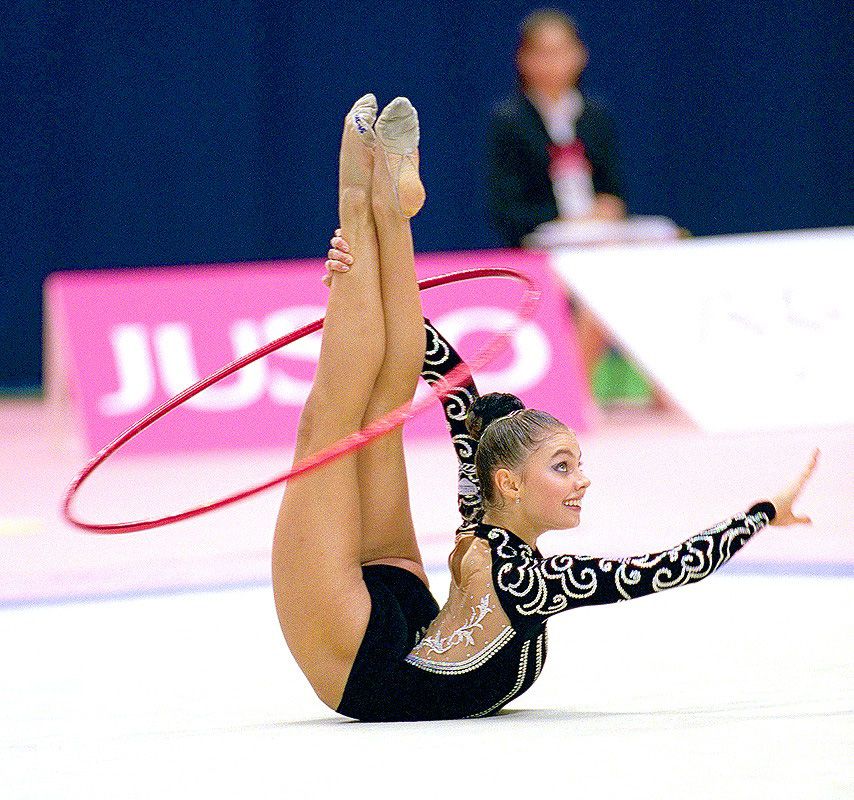 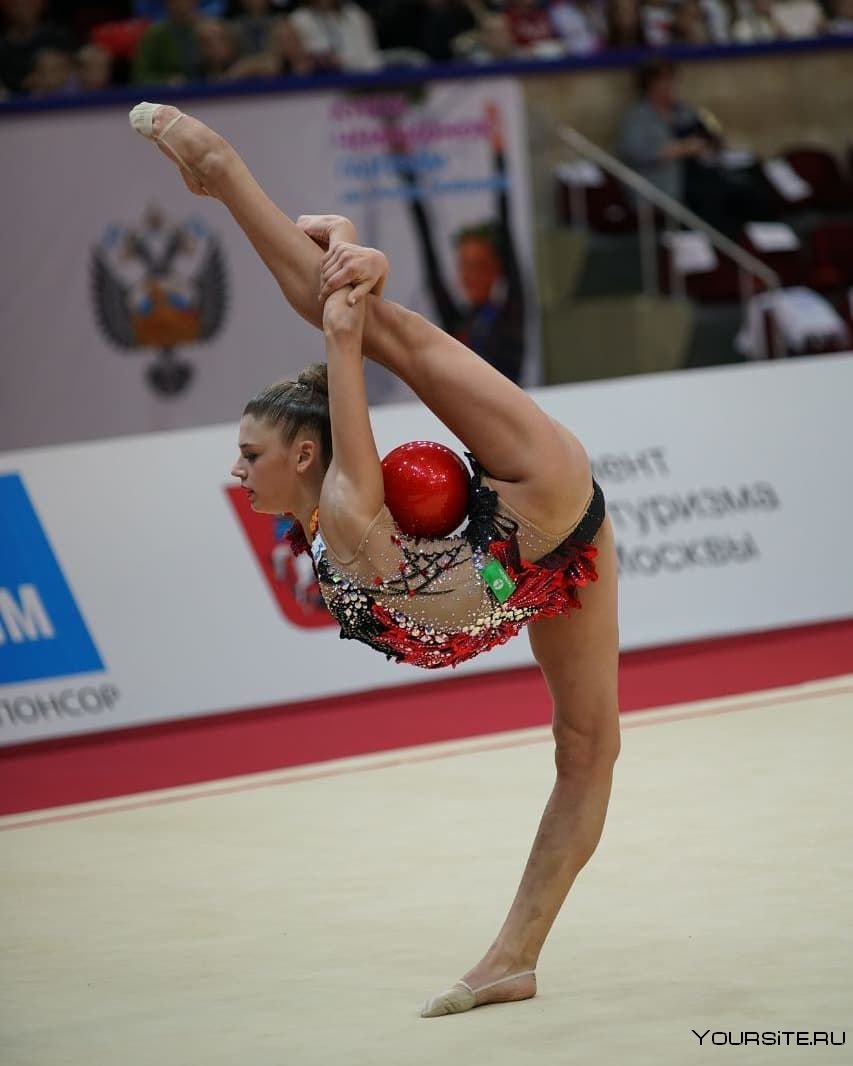 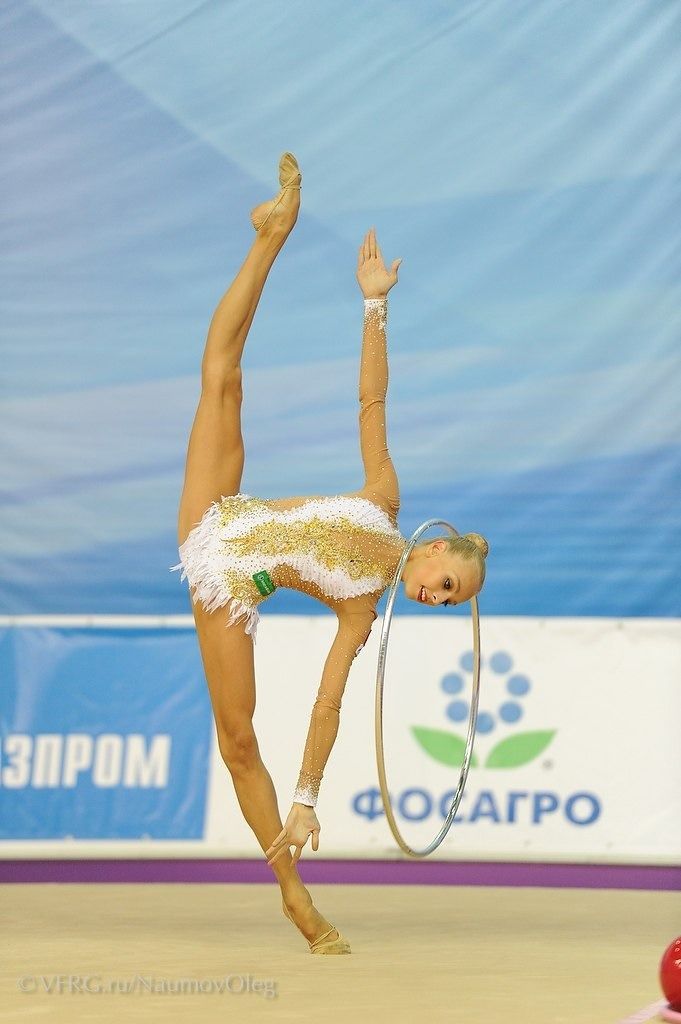 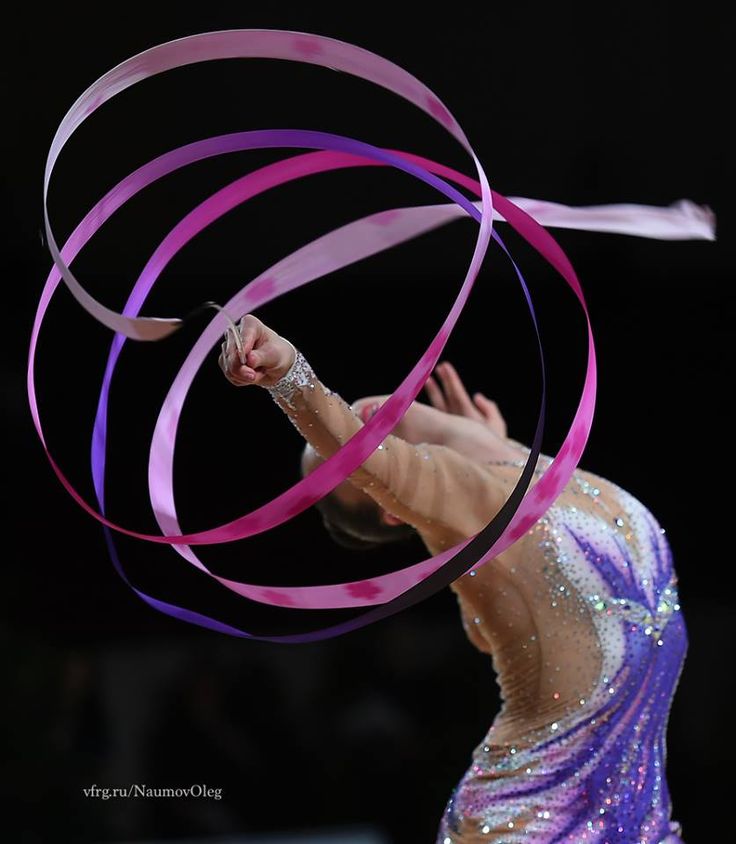 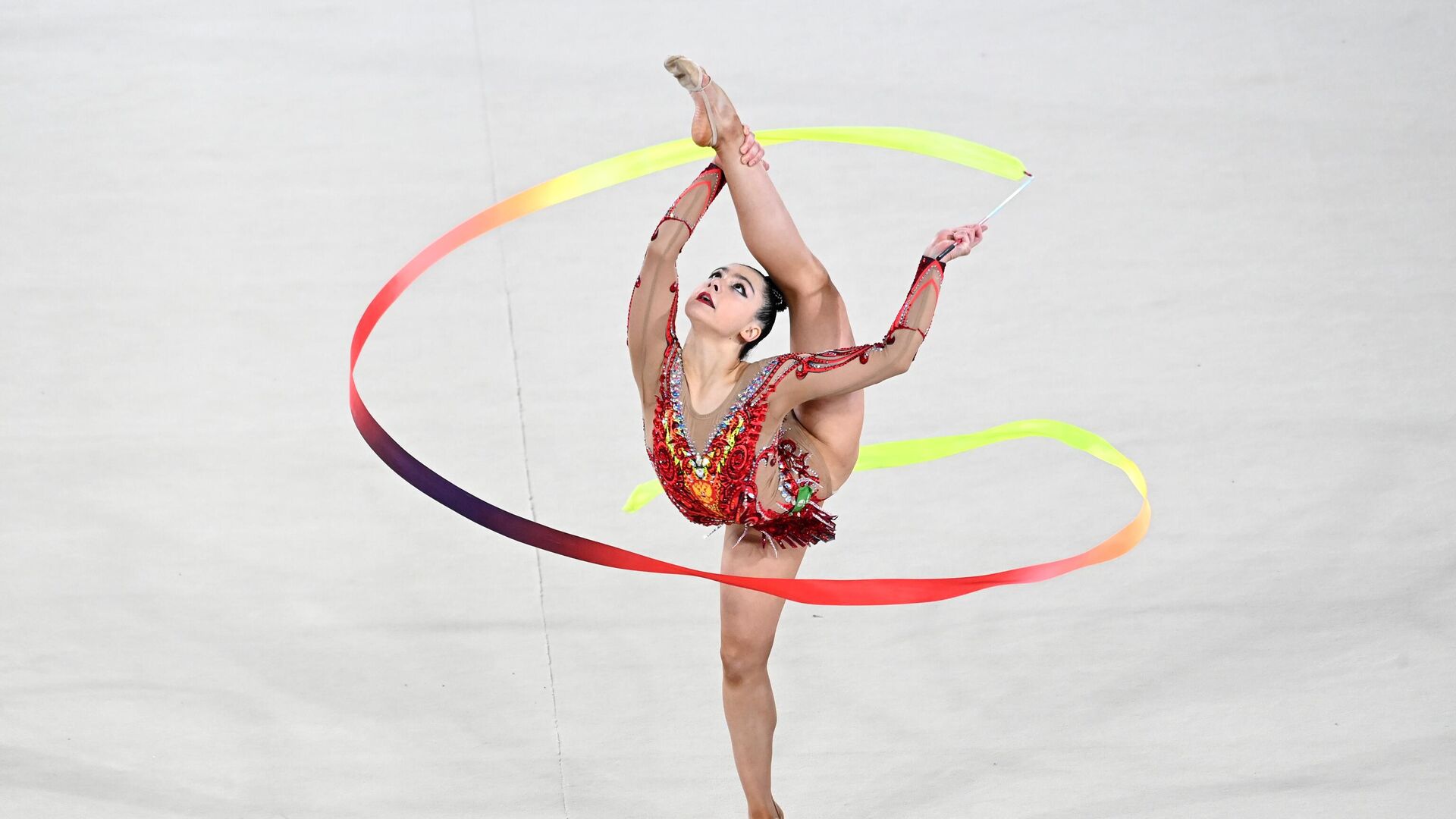 Повороты
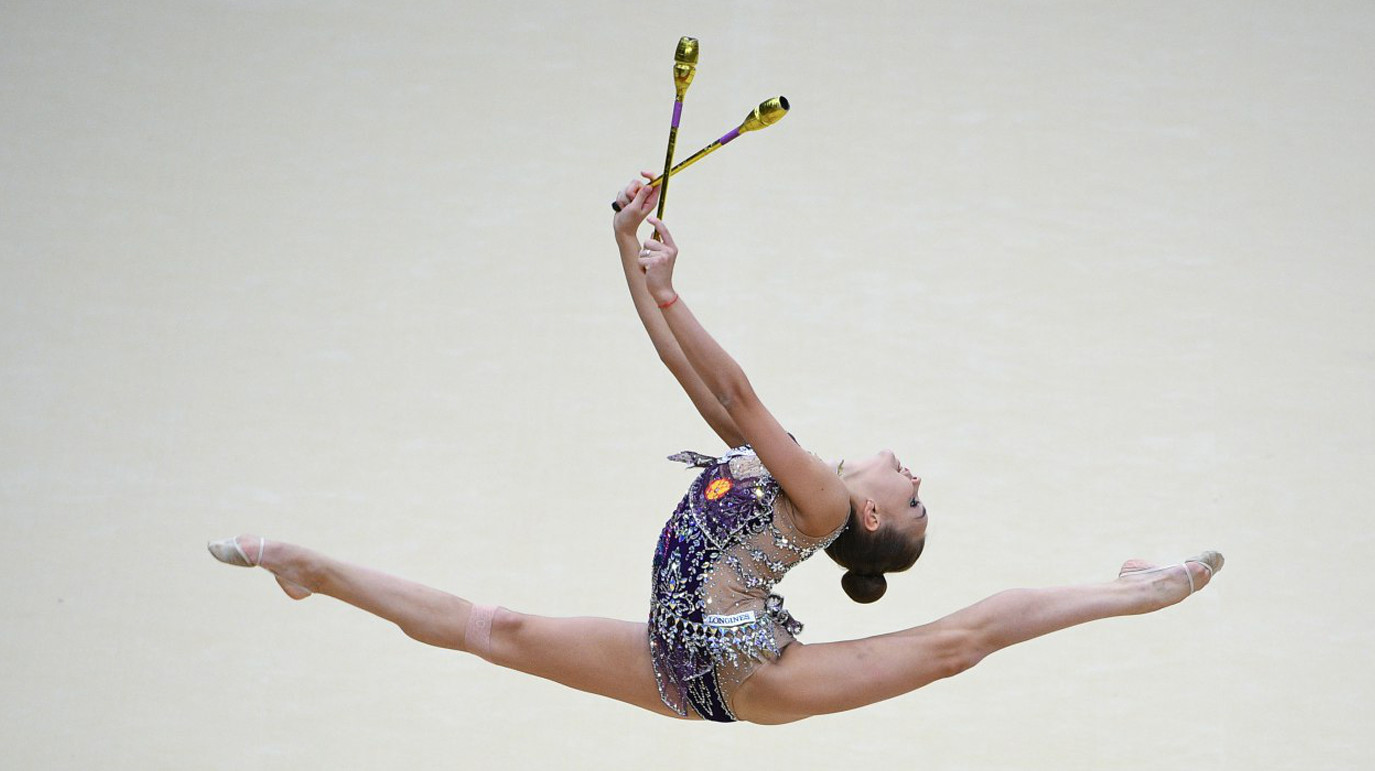 Заключение
Эффективность различных вариантов движений зависит от того, насколько рационально спортсмен использует свои возможности и законы движений.


Одним из факторов, позволяющих эффективно управлять процессом постижения и  технического совершенствования разнообразных движений в художественной гимнастике - учет механических закономерностей двигательных действий. 


Анализ основных видов движений в художественной гимнастике - равновесий, прыжков, поворотов с точки зрения теоретической механики, позволил выявить некоторые существенные ошибки их исполнения, обусловленные неправильными представлениями гимнасток о возможных способах управления телом. Коррекция неправильных с технической стороны действий, кроме прочего, должна опираться на информацию о физико-механических параметрах движения и быть направленной на установление границ  их оптимальных значений, определяемых выполнением того или иного закона (теоремы о движении центра масс, об изменении количества движения, кинетического момента, кинетической энергии механической системы, условия равновесия произвольных систем сил и др.). 


Четкое представление тренера об открытиях и достижениях в сфере наук (теоретическая механика, биофизика, биомеханика), связанных с двигательными актами, позволит на научной основе строить алгоритмы обучения  и совершенствования техники реализации сложных движений, повысит мастерство гимнастки.
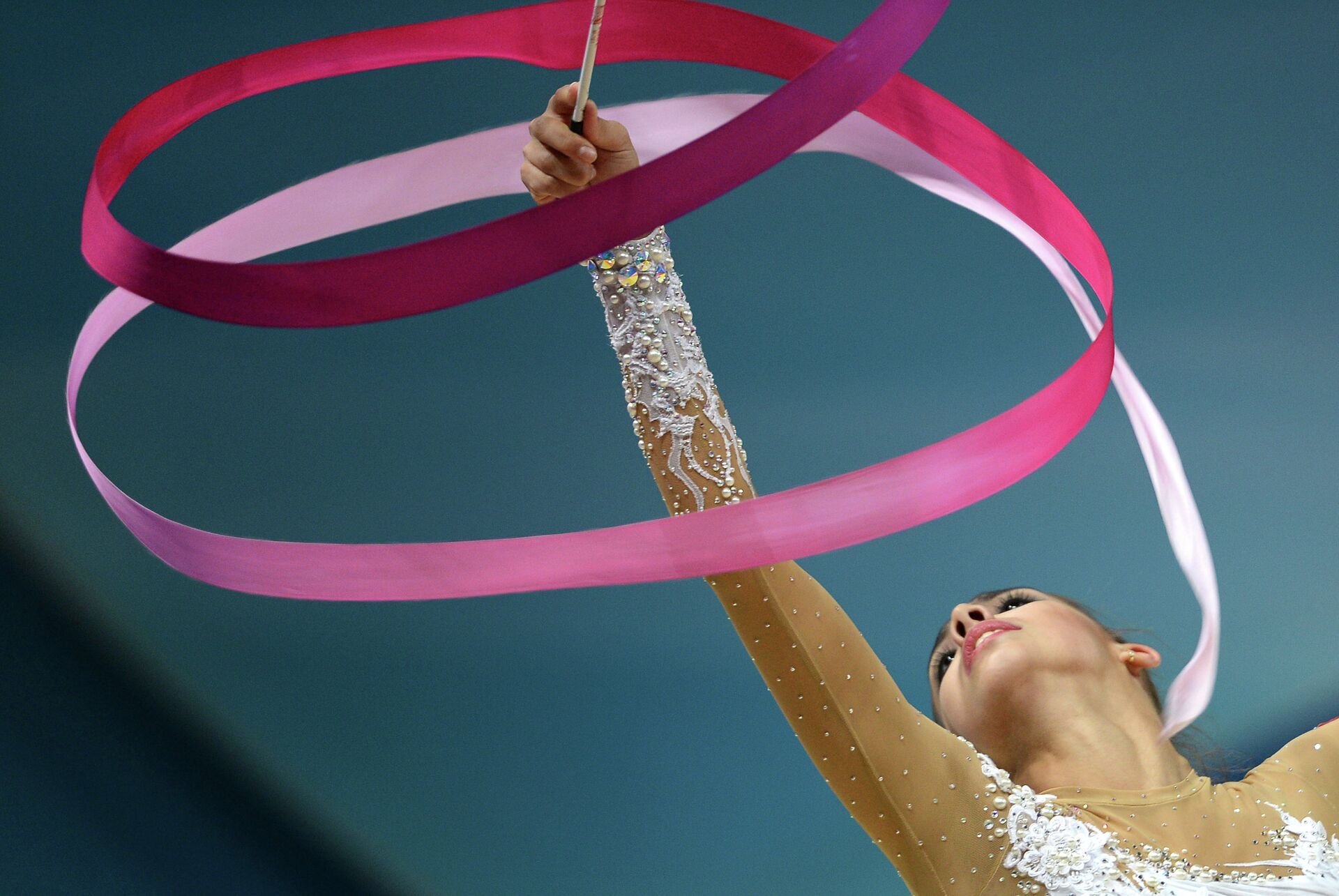 Спасибо за внимание!